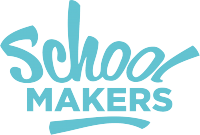 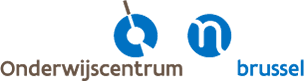 Leerlabo
Onderwijs aan Tieners
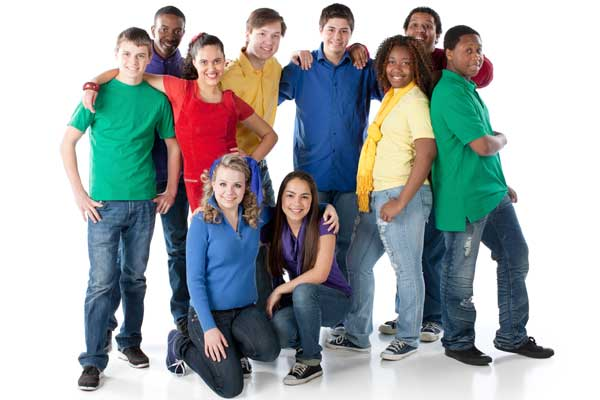 Programma
Bekend benieuwd bewaard
Even terugdenken
Jelle Jolles
Tienerfases
Hersenontwikkeling
Ontwikkeling van executieve functies
Even terugdenken
Programma
Bekend benieuwd bewaard
Even terugdenken
Jelle Jolles
Tienerfases
Hersenontwikkeling
Ontwikkeling van executieve functies
Even terugdenken
Bekend - benieuwd - bewaard
Programma
Bekend benieuwd bewaard
Even terugdenken
Jelle Jolles
Tienerfases
Hersenontwikkeling
Ontwikkeling van executieve functies
Even terugdenken
DENK EENS AAN EEN TIENER…
Waar je in een bepaalde situatie weinig vat op had. 

Beschrijf de situatie.  
Wat heb jij gedaan? 
Welk effect had dat?
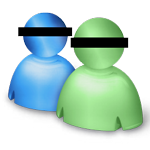 Programma
Bekend benieuwd bewaard
Even terugdenken
Jelle Jolles
Tienerfases
Hersenontwikkeling
Ontwikkeling van executieve functies
Even terugdenken
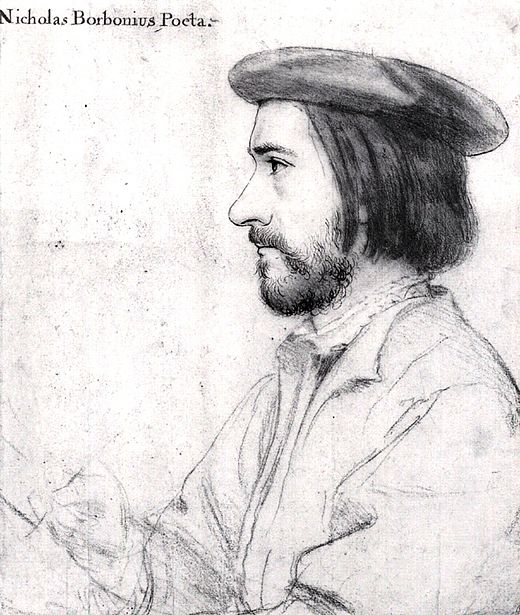 2 CITATEN
“Een kleine jongen van dertien pleegt nu meer bedrog, meer kwalijke praktijken dan tien robuuste kerels in de tijd van onze ouders? Zo ook meisjes… wat is de oorzaak daarvan? De kinderen zijn nu vroegtijdig rijp”. 



“De jeugd van nu houdt van luxe. Ze heeft slechte manieren, geen eerbied voor ouderen, en ze kletst in plaats van dat ze werkt, ze schrokt bij maaltijden het eten naar binnen, legt de benen over elkaar en tiranniseert de ouders”.
N. Borbonius, Parijs, 1503 - 1550
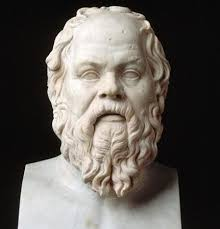 Oud-Grieks citaat, onbekende tijdsgenoot van Socrates (470 – 339 v.C.)
https://www.youtube.com/watch?v=cx0Emn-zJsw
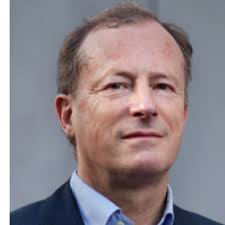 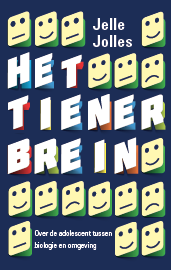 WELK KERNIDEE VAN JOLLES IS VOOR JOU CRUCIAAL?
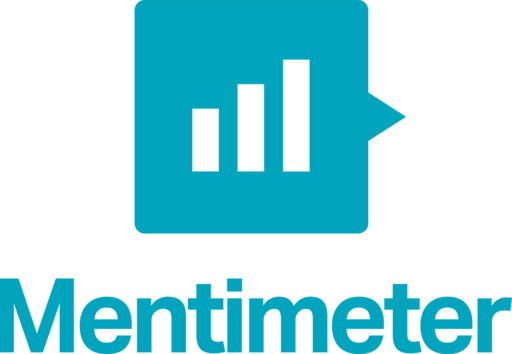 Sturing
Tieners
Motivatie
Steun
Inspiratie
Programma
Bekend benieuwd bewaard
Even terugdenken
Jelle Jolles
Tienerfases
Hersenontwikkeling
Ontwikkeling van executieve functies
Even terugdenken
Kindertijd (baby, peuter, kleuter, kind)
1.
Vroege adolescentie / vroege tienerleeftijd (10 – 14 jaar)
2.
Midden-adolescentie (14 – 16 jaar)
3.
Late adolescentie (16 – 25 jaar)
4.
Lichamelijke en psychologische volwassenheid
5.
Psychologische en pedagogische factoren
RECENT WETENSCHAPPELIJK INZICHT
(Neuro)cognitieve factoren
Psychosociale factoren
Biologische factoren
Culturele factoren
Identiteitsontwikkeling van de mens
BIOLOGISCHE FACTOREN
Genen en biologische omgevingsfactoren (genen, sekse, voeding, slaap)
Factoren rond hersenrijping en lichamelijk groeiproces
Gezondheid en ziekte / ontwikkelingsstoornis (ADHD, ASS, angst, stress…)

Hoe voelt de persoon zich? 
In welke staat is het lichaam? 
Welk effect heeft dat op zijn/haar welbevinden?
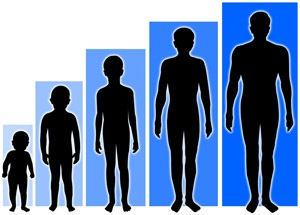 (NEURO-)COGNITIEVE FACTOREN
Waarneming, aandacht, informatieverwerking, geheugen, planning, sociale cognitie


Hoe gaan de hersenen met prikkels om? 
Zijn ze verdoofd?
Voldoende uitgerust?
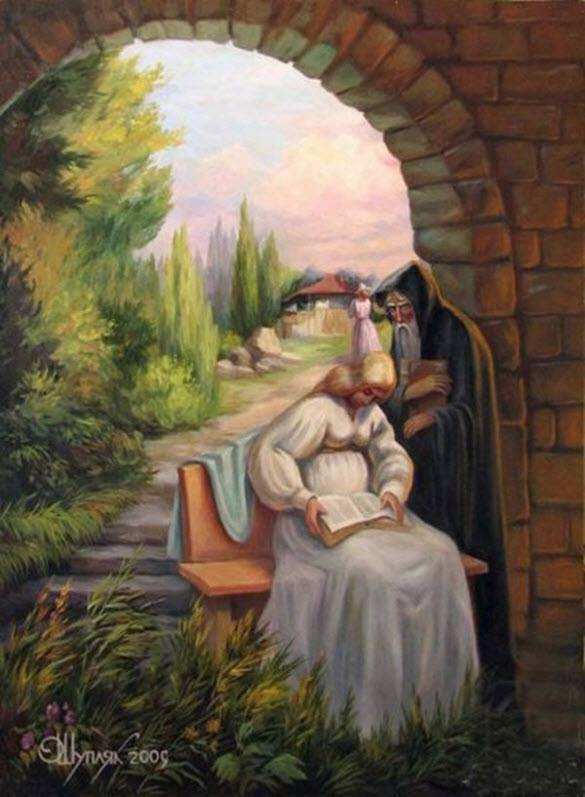 PSYCHOLOGISCHE EN PEDAGOGISCHE FACTOREN
Psychologische factoren (emotie, motivatie, stress, beleving, angst, ervaringen…)
Pedagogische: structuur kerngezin, kwaliteit gezinsinteracties, opleiding ouders, opvoedingsstijl, ambities

Is er kans tot fouten maken? 
Hoe wordt daar dan op gereageerd? 
Wordt veel oefening gestimuleerd?
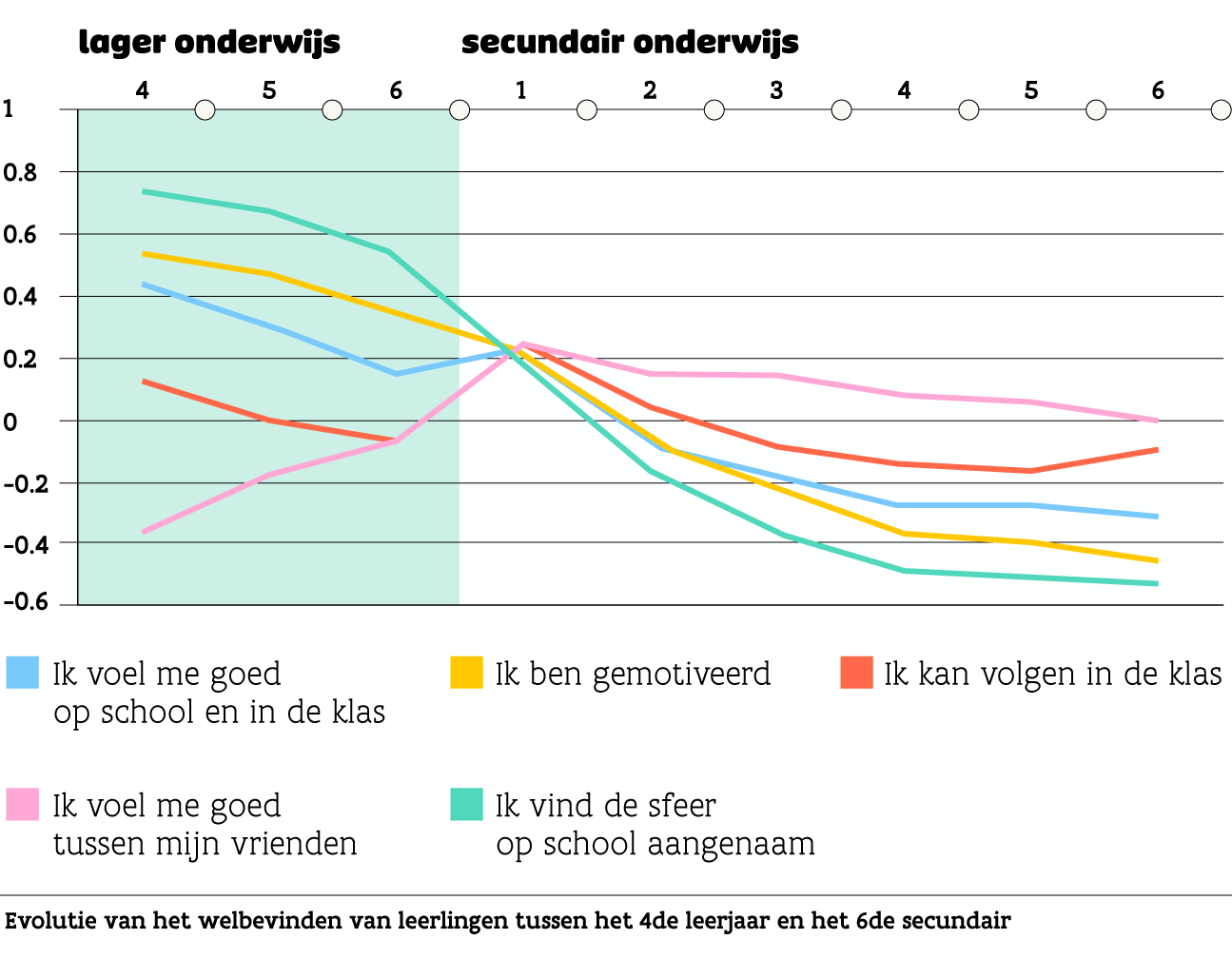 PSYCHOSOCIALE FACTOREN
Buurt, economische status
Gezins- en pedagogische factoren (microcultuur gezin / familie, woonsituatie, opleiding ouders…)

Wordt de tiener gestimuleerd om te leren? 
Wordt er voorgelezen? 
Is de buurt waar de tiener woont uitdagend, fris, prikkelend?
Hoe wordt er met elkaar omgegaan in het gezin?  
Wat is het referentiekader van de tiener? In welke omgevingen komt hij / zij?
CULTURELE FACTOREN
Religie, etniciteit, landsaard…
Normen en waarden, pedagogische visie, gebruik van de sociale groep
Dit is cultuur…
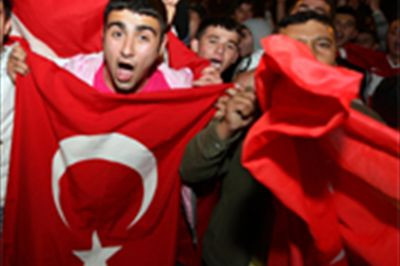 “nationale” cultuur
Etnisch-cultureel
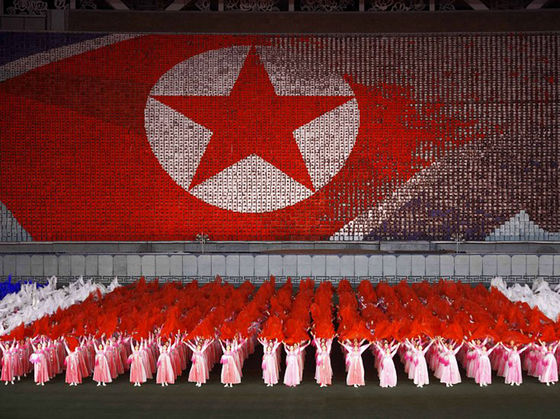 Maar ook dit…
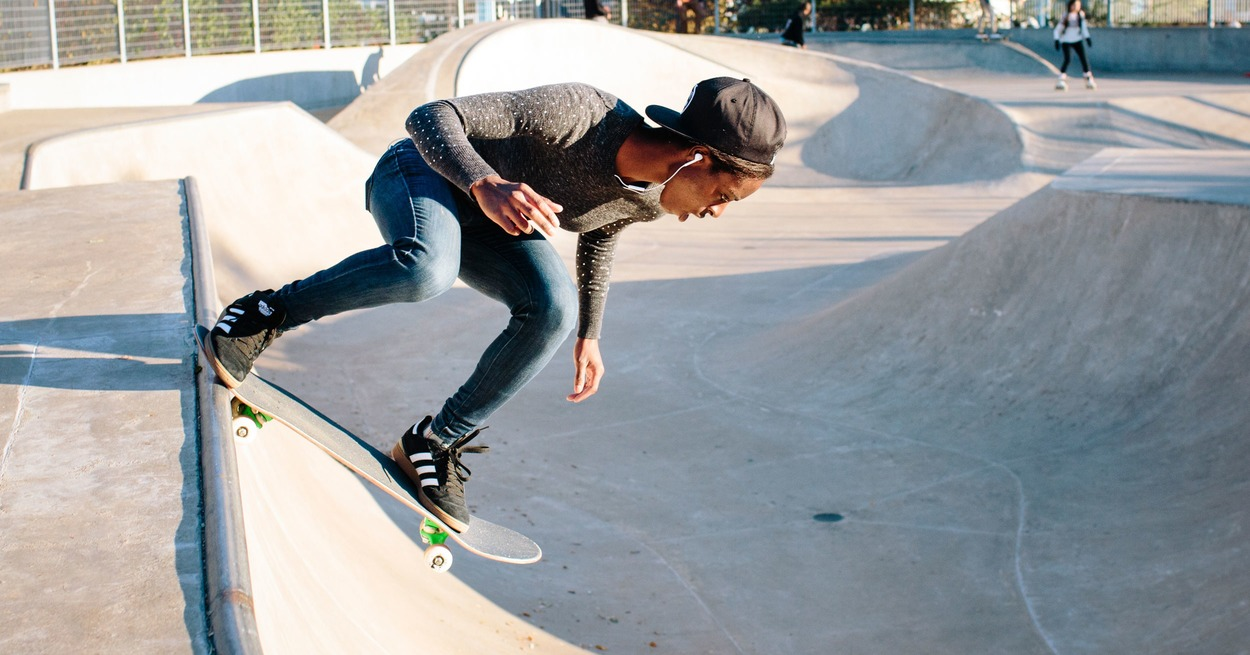 Subculturen: skaters,
 hipsters,
Combinaties…
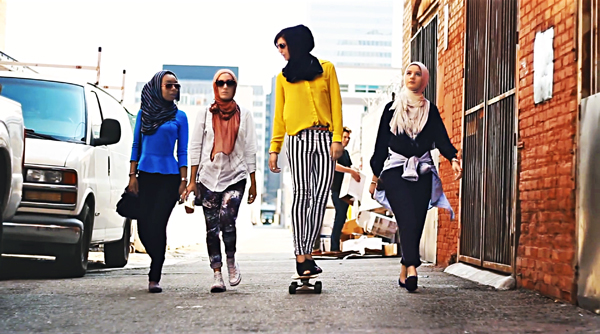 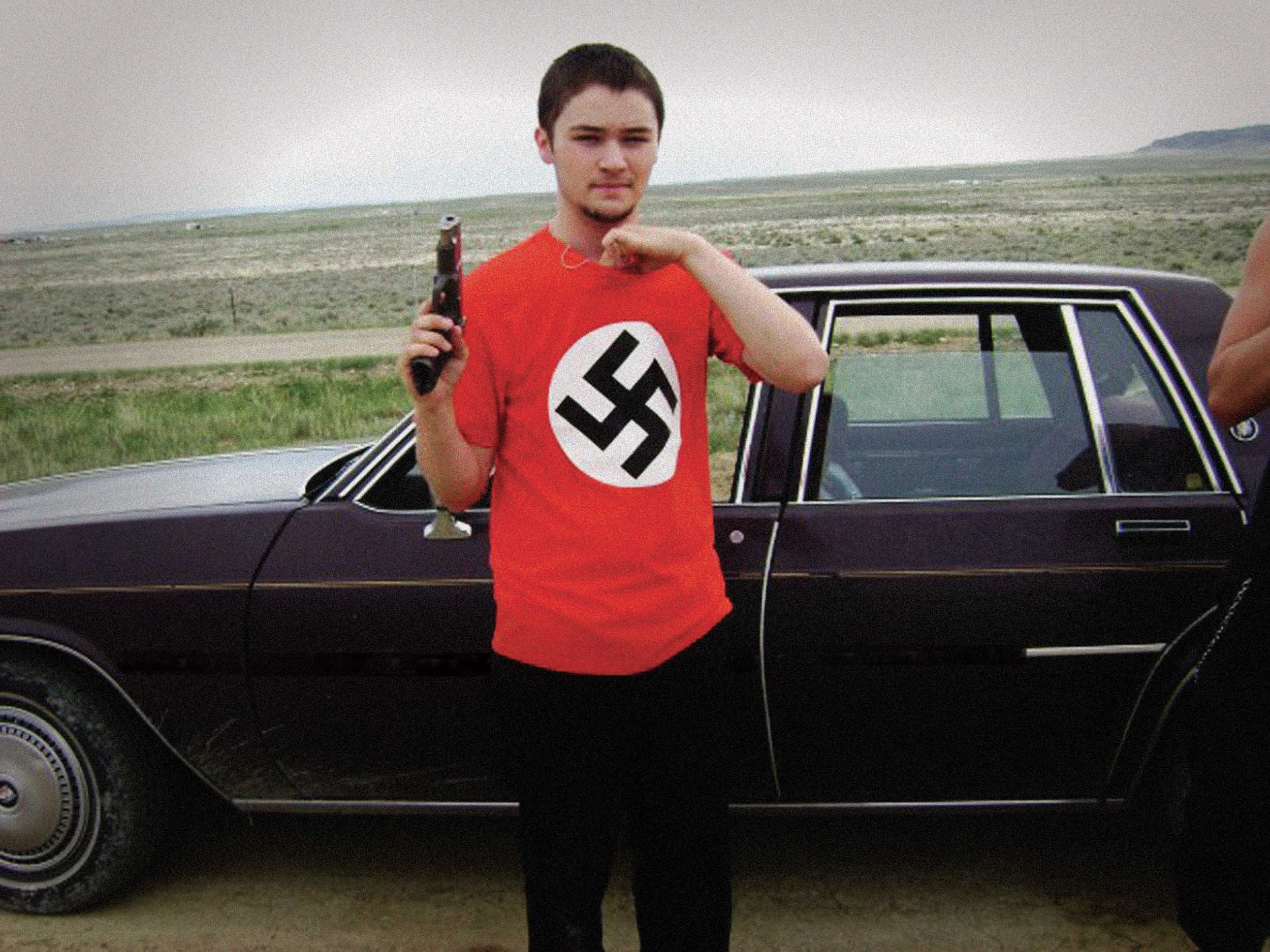 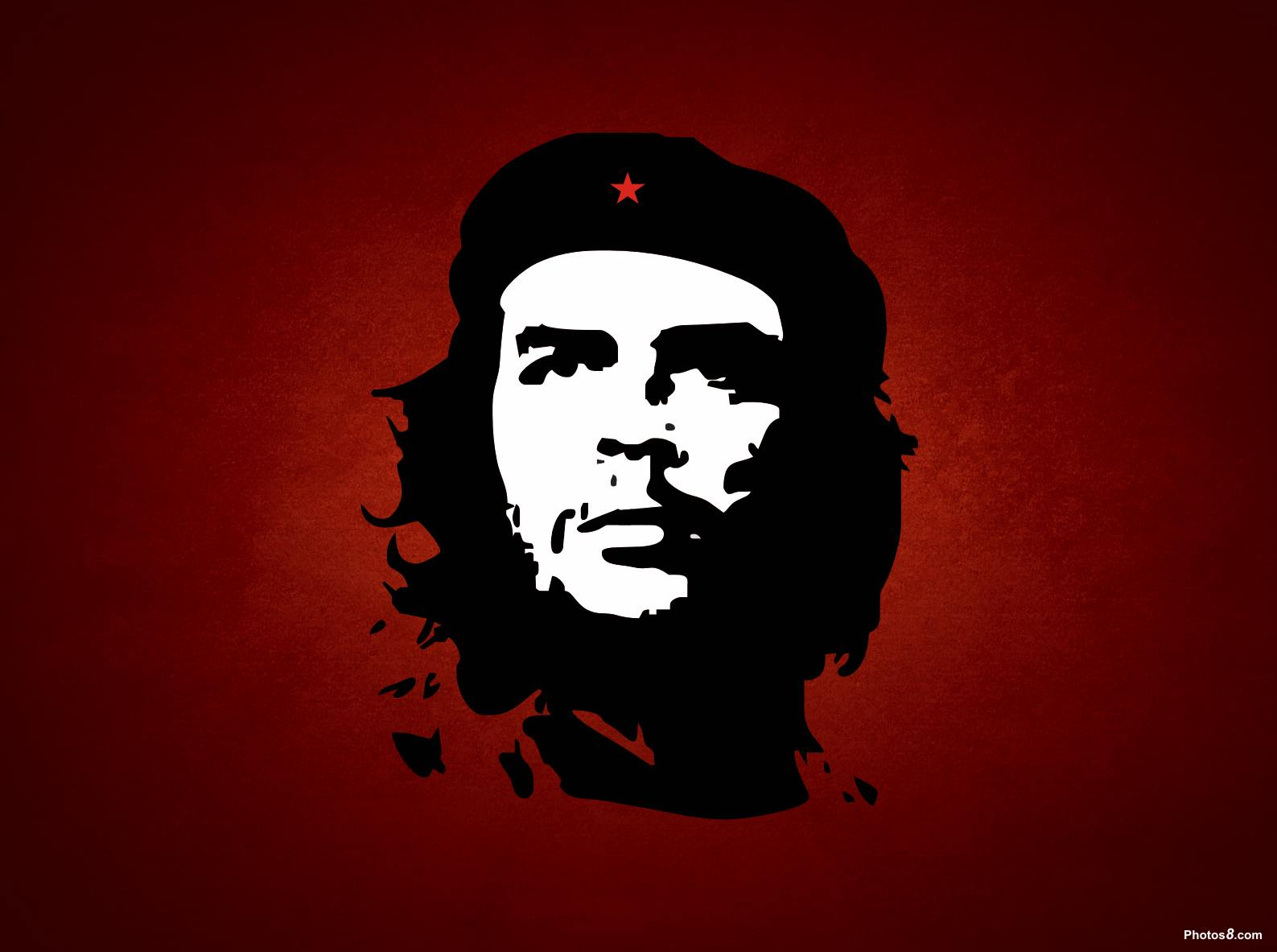 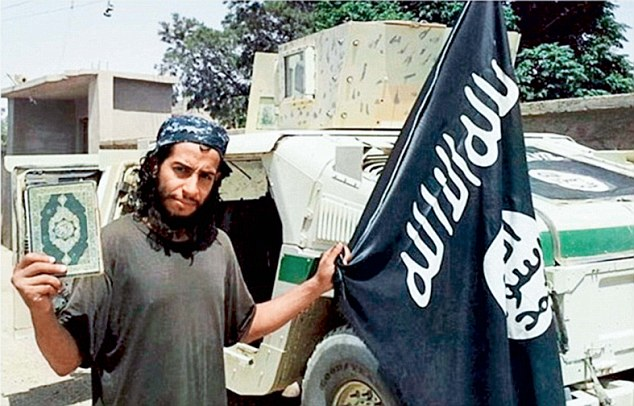 Religie
Evaringen
Relaties
Karakter
Geaardheid
Interesse
Fysieke gesteldheid
Etnisch-culturele groep
SES
IDENTITEIT
Familiale situatie
…
[Speaker Notes: IJSBERG TOEVOEGEN
INGRID ESSEN -> EFFECTIEF EN AFFECTIEF LESGEVEN AAN PUBERS]
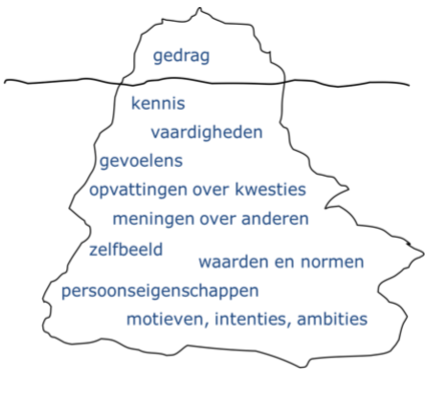 VOOR DE VROEGE TIENERLEEFTIJD
Alle basisvaardigheden worden verworven:
Motorische vaardigheden, van grof naar fijn
Taalvaardigheid
Waarnemingsvaardigheid 
Cognitieve vaardigheden
-> vaak in een beschermde en aangepaste omgeving.

-> klaar voor steeds authentiekere situaties en complexere vaardigheden (zoals skaten, jongleren, voetbal, jazz dance…).
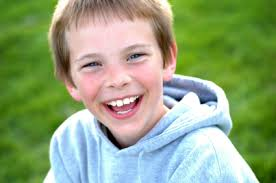 KENMERKEN VROEGE TIENERS (10 – 14)
KENMERKEN MIDDEN-ADOLESCENTEN (14 – 16)
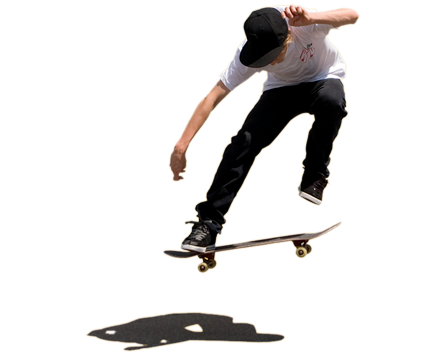 OVERGANGEN tussen 10 en 14 jaar
Waar zet jij al sterk op in? 
Waar het minst?
OVERGANGEN tussen 10 en 14 jaar
Programma
Bekend benieuwd bewaard
Even terugdenken
Jelle Jolles
Tienerfases
Hersenontwikkeling
Ontwikkeling van executieve functies
Even terugdenken
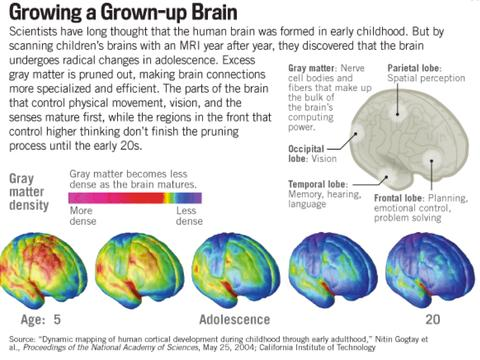 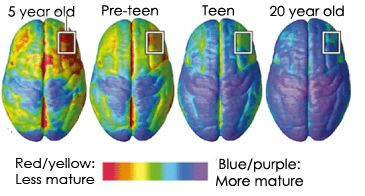 Van binnenuit - hersenstam
(emoties, intuïtie, affectie)
Naar buiten
Tot helemaal vooraan (prefrontale cortex: planning, beheersing, gedragsbepaling in nieuwe situaties…)
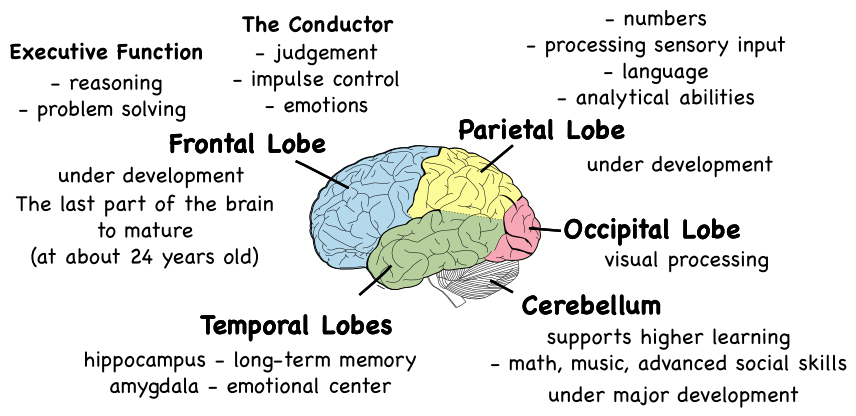 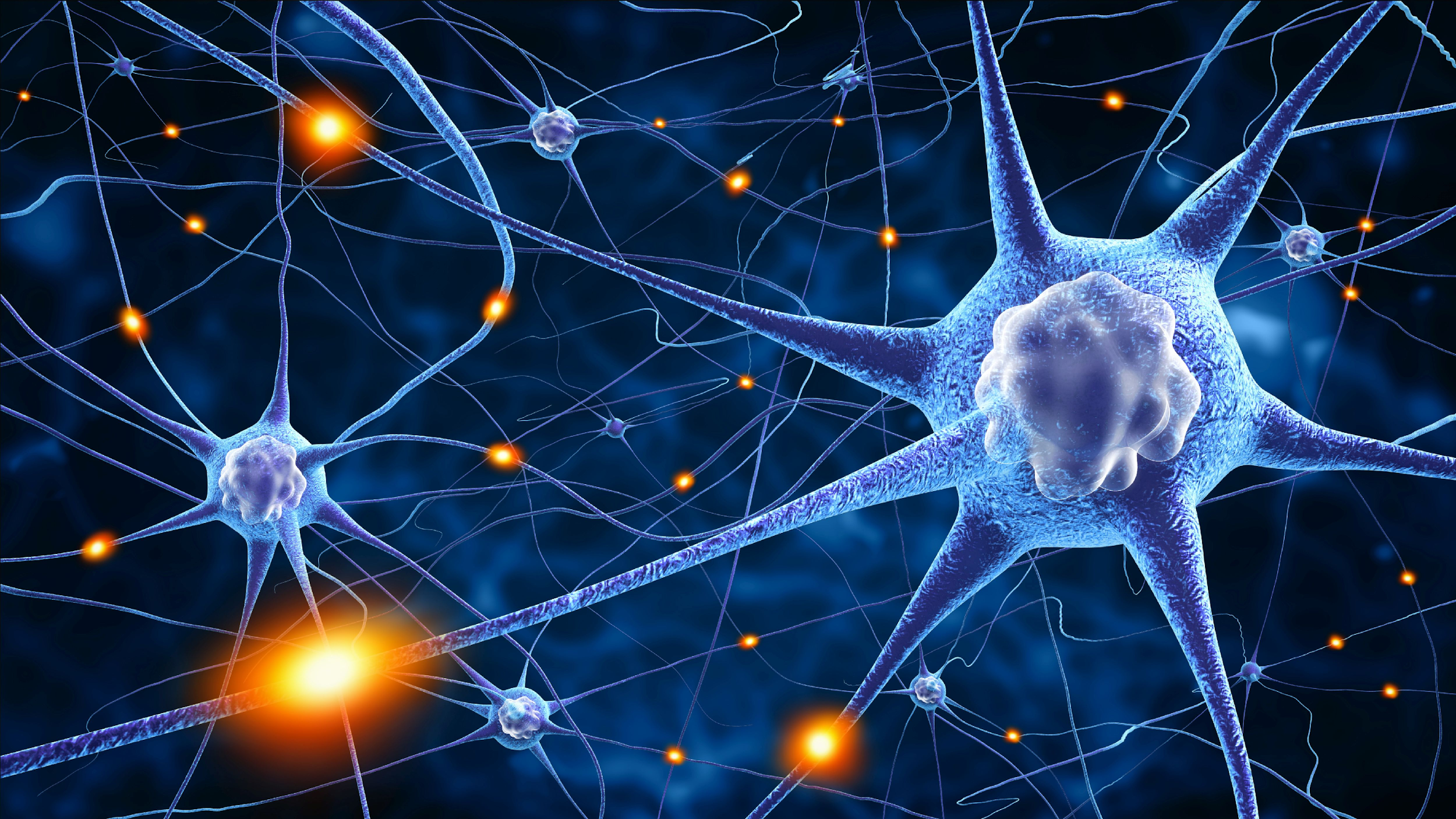 Programma
Bekend benieuwd bewaard
Even terugdenken
Jelle Jolles
Tienerfases
Hersenontwikkeling
Ontwikkeling van executieve functies
Even terugdenken
Zo goed mogelijk inspelen op hersenontwikkeling
Een hersenhelft ontwikkelt beter wanneer er nieuwe verbindingen gelegd worden tussen hersencellen:
Prikkeling
Uitdaging 
Humor
Meditatie 

Een hersenhelft ontwikkelt beter wanneer hij autonomieversterkend wordt geprikkeld.
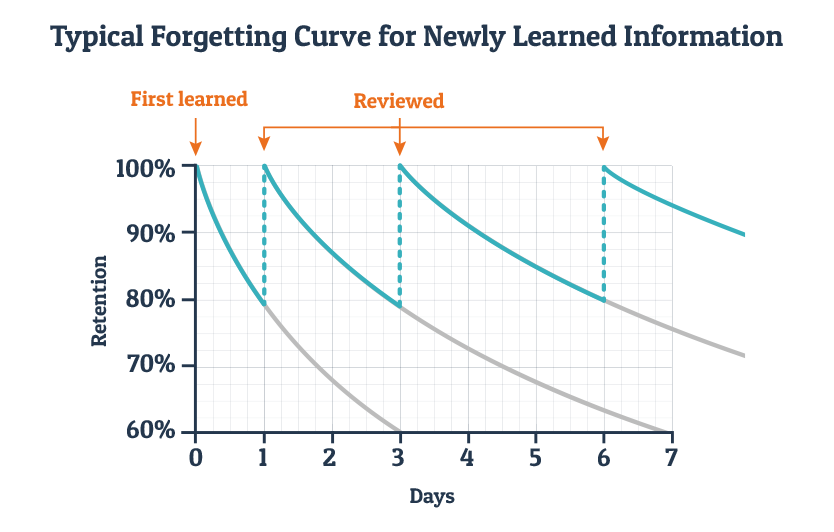 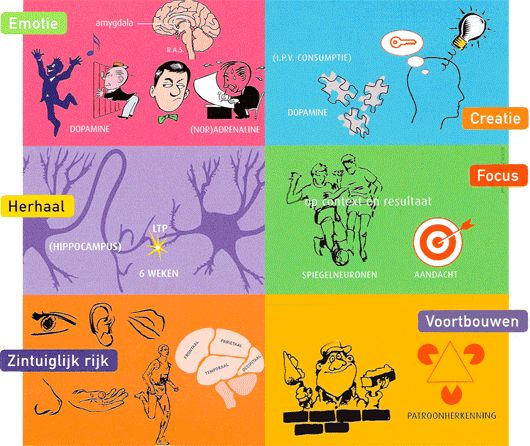 Meer weten?
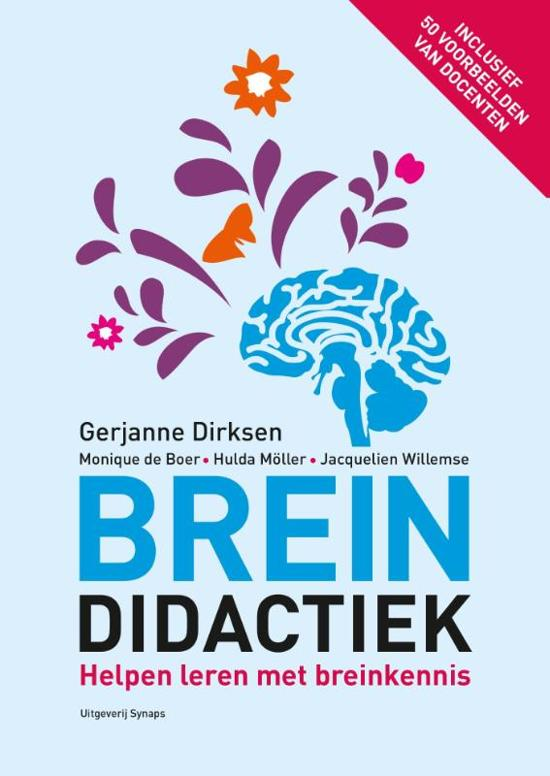 Executieve functie

Functies die ons in staat stellen om zeer simpele tot zeer complexe dingen te doen.
OVERZICHT VAN EXECUTIEVE FUNCTIES DIE ERTOE DOEN IN ONDERWIJS
Welke executieve functies doen ertoe voor jullie?
OVERZICHT VAN EXECUTIEVE FUNCTIES DIE ERTOE DOEN IN ONDERWIJS
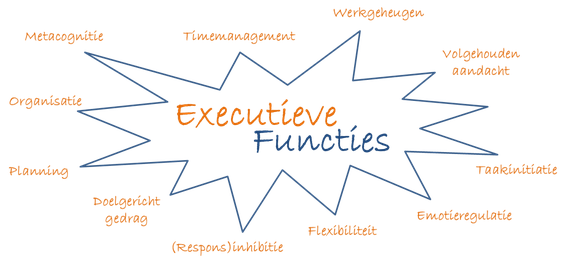 Belang van executieve functies
Executieve functies (= “kernvaardigheden”) zijn cruciaal om tot ontwikkeling te brengen. 
Indien dit niet gebeurt, kan de leerling niet ten volle meedraaien in een schoolse context. 
Daardoor krijgen we ook geen volledig zicht op haar/zijn functioneren.
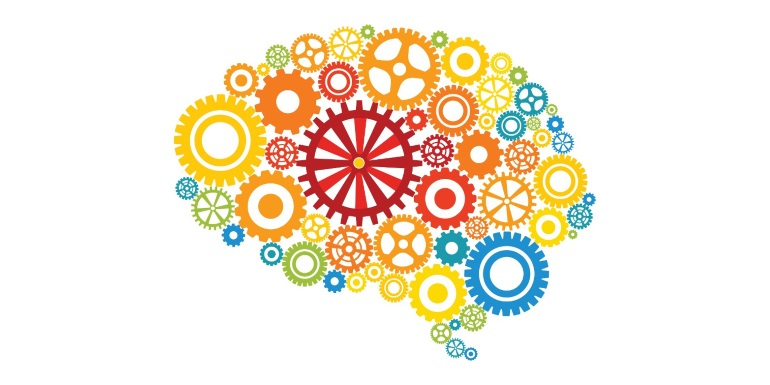 Programma
Bekend benieuwd bewaard
Even terugdenken
Jelle Jolles
Tienerfases
Hersenontwikkeling
Ontwikkeling van executieve functies
Even terugdenken
DENK EENS AAN EEN JONGERE…
Waar je in een bepaalde situatie weinig vat op had. 

Beschrijf de situatie.  
Wat heb jij gedaan? 
Welk effect had dat? 
Stel dat de situatie zich opnieuw voordoet,
	hoe zou je nu reageren?
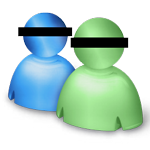 Bekend - benieuwd - bewaard
Opdracht
Observatie in functie van executieve functies.